美洲華語第一冊
第十一課(繁)
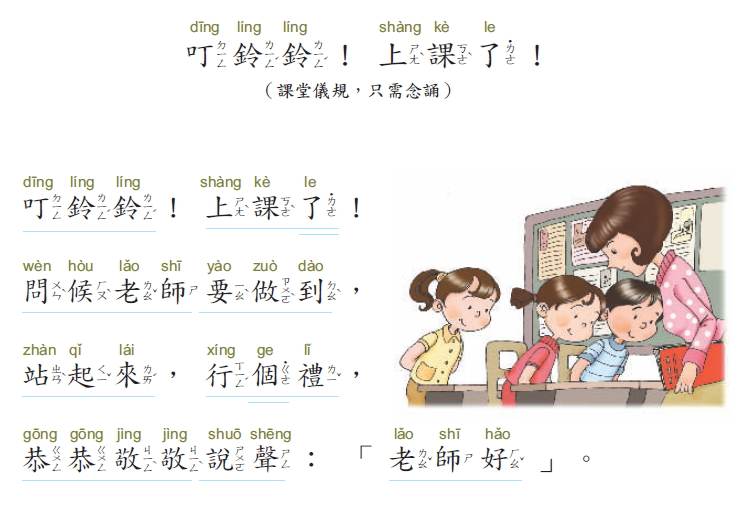 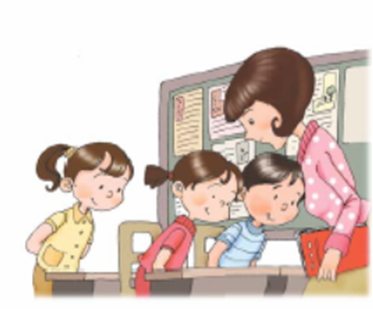 唸一唸：五官和雙手
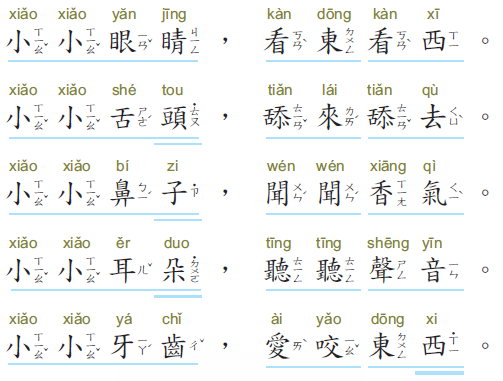 唸一唸
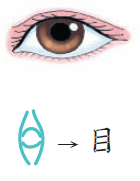 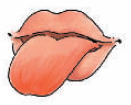 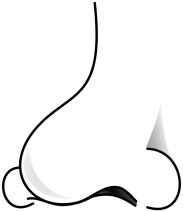 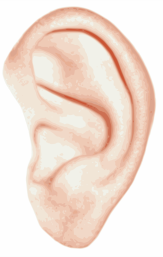 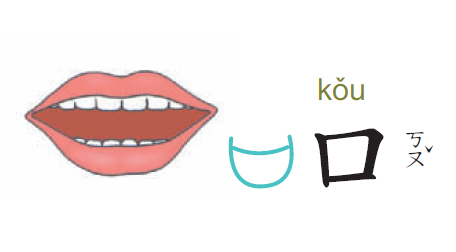 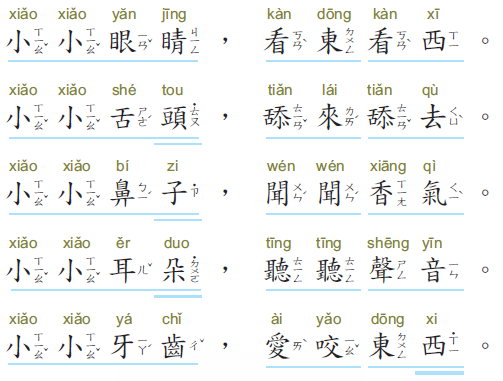 唱一唱
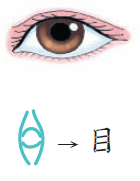 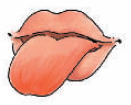 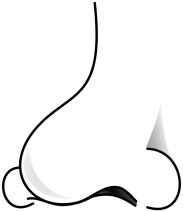 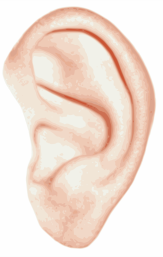 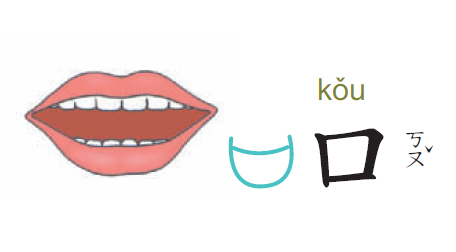 唸一唸：口說好話
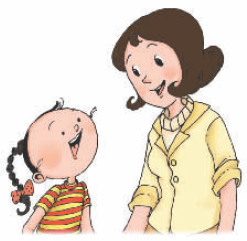 唸一唸
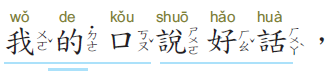 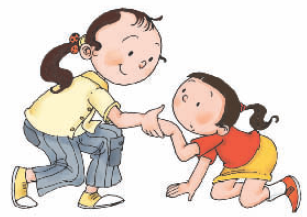 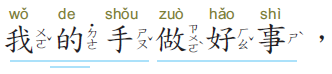 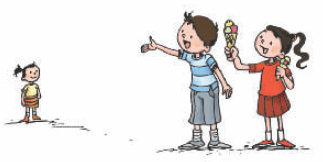 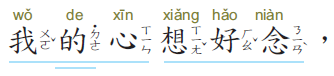 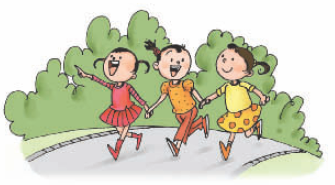 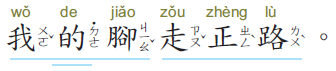 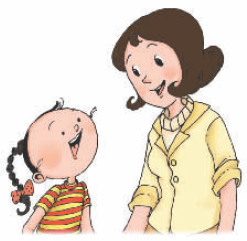 唱一唱
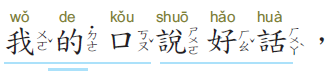 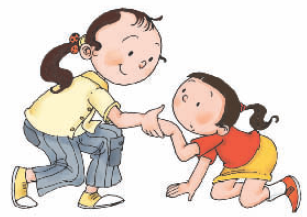 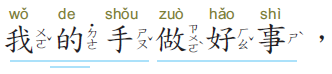 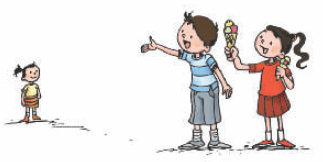 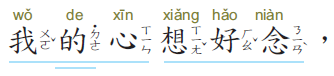 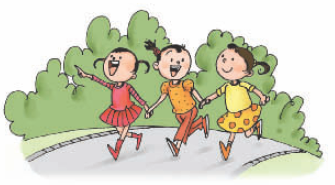 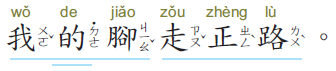 生字
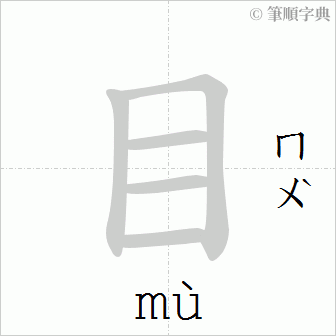 目
題目
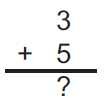 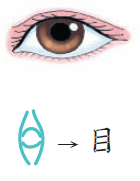 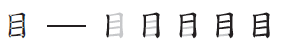 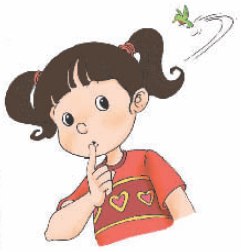 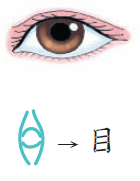 目光
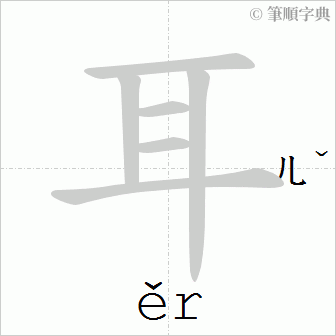 耳
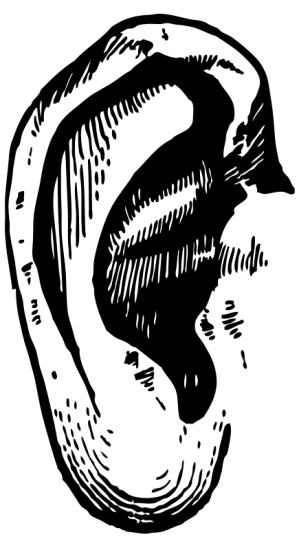 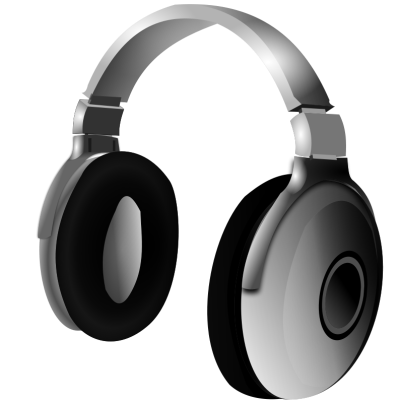 耳機
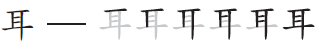 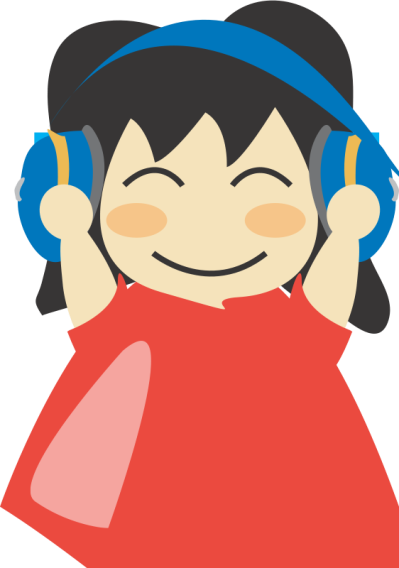 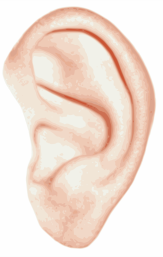 耳朵
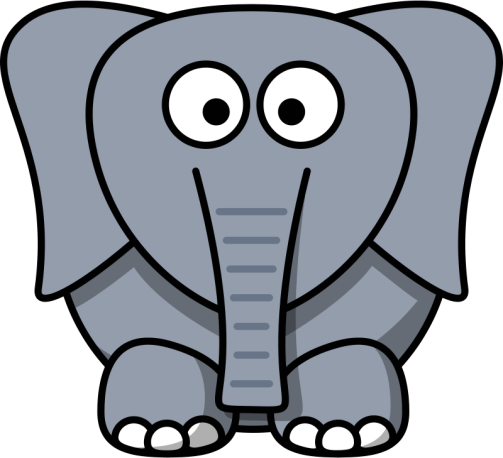 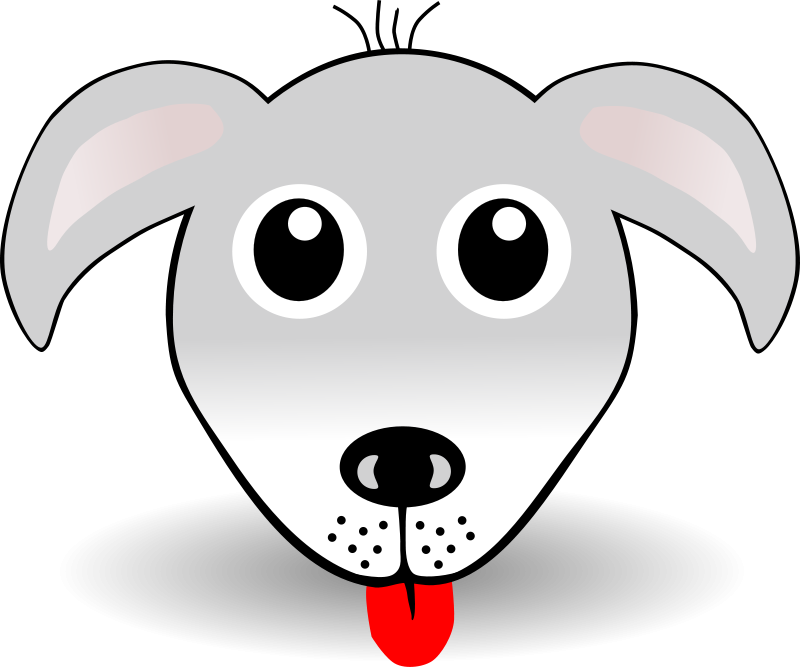 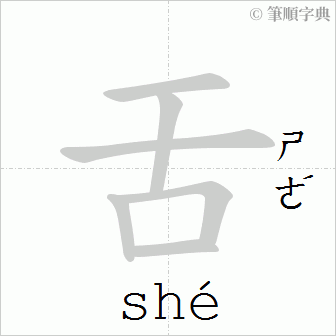 舌尖
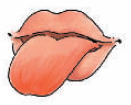 舌
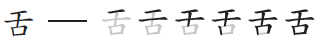 舌頭
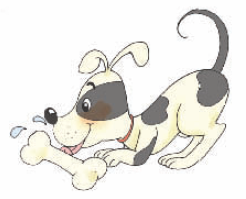 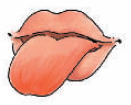 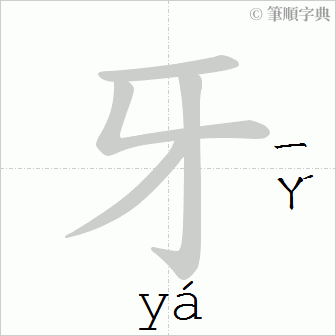 牙
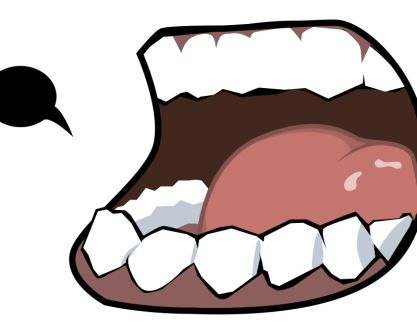 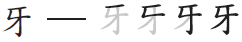 牙齒
牙刷
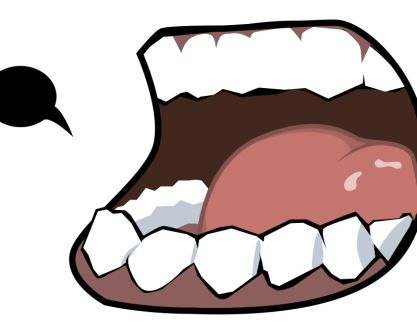 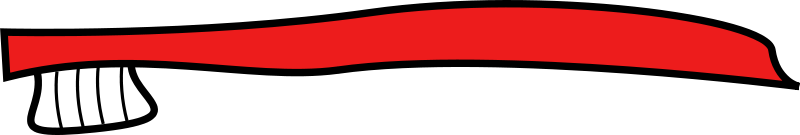 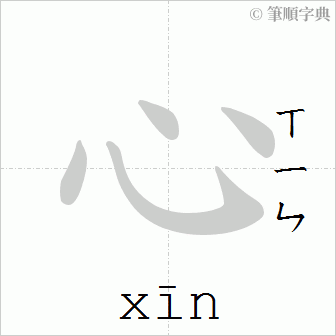 心
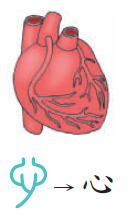 小心
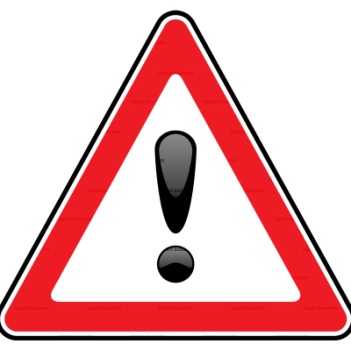 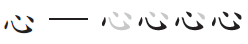 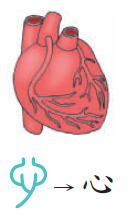 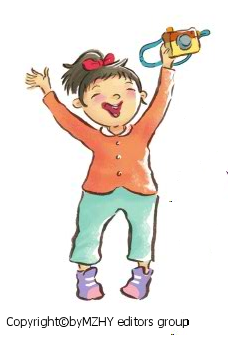 開心
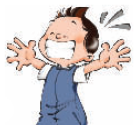 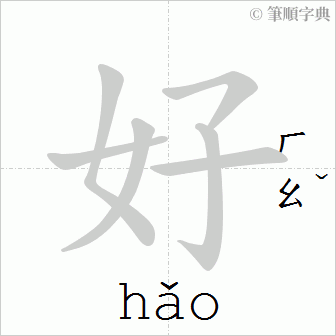 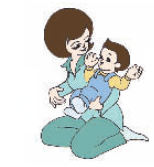 女
子
好吃
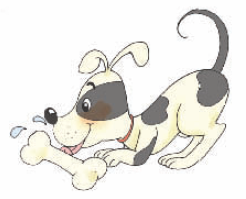 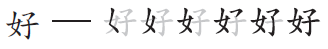 好人
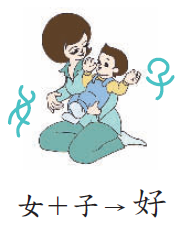 很好
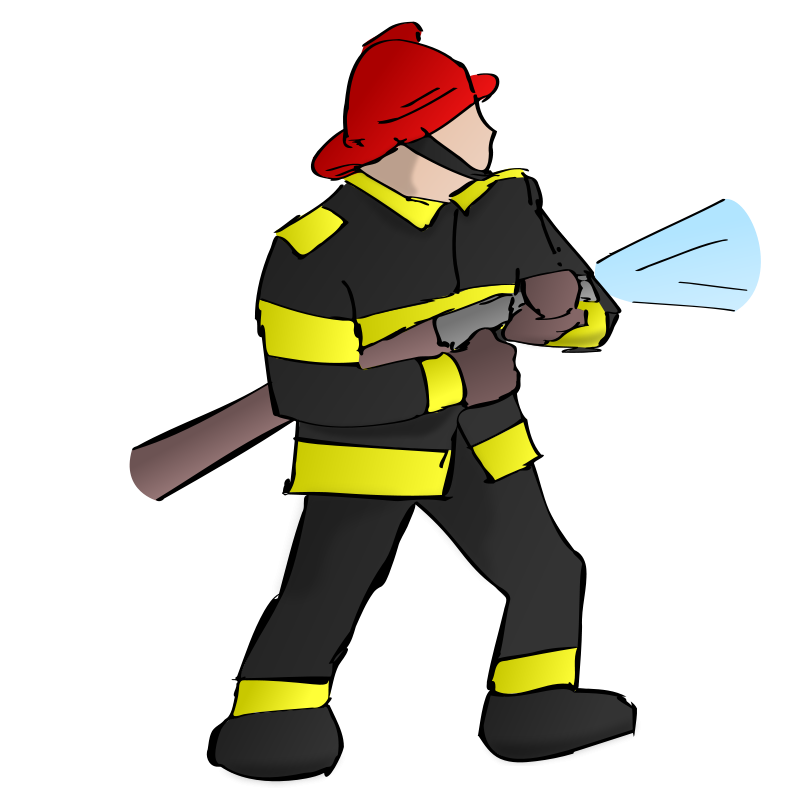 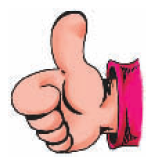 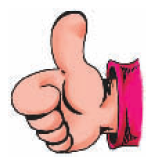 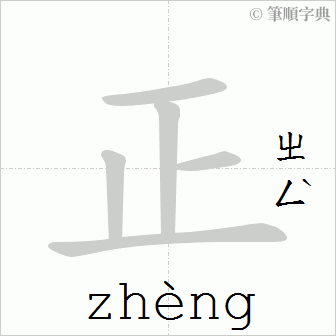 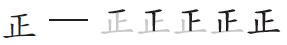 正
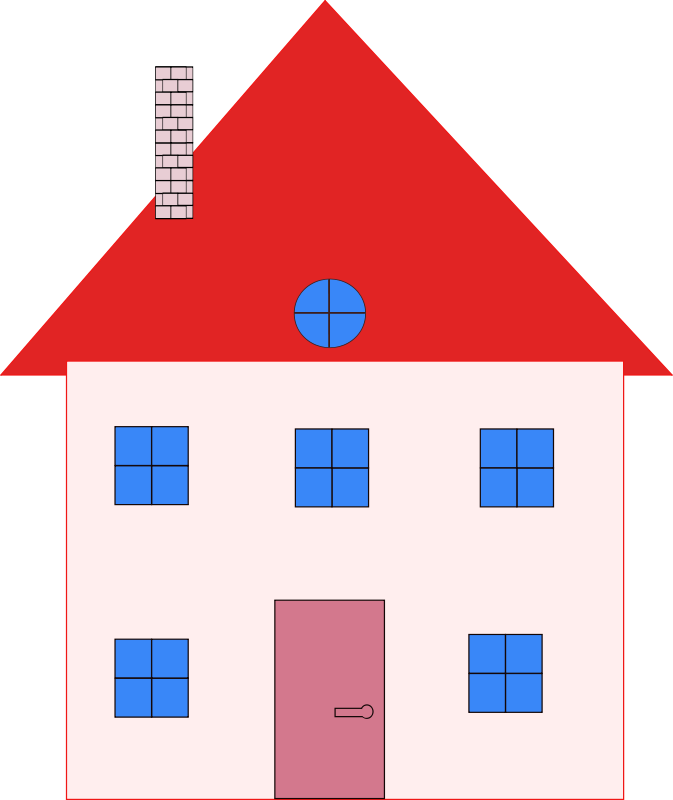 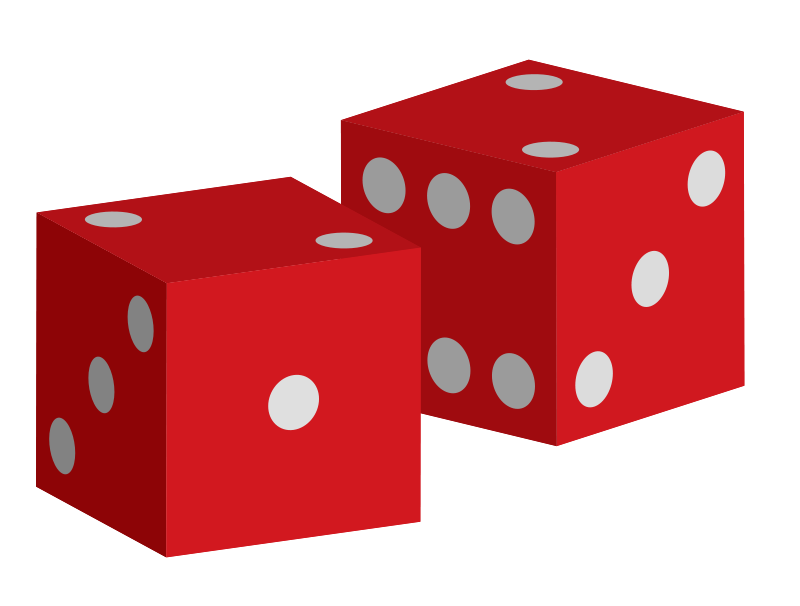 正方形
句子練習
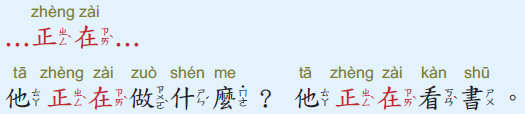 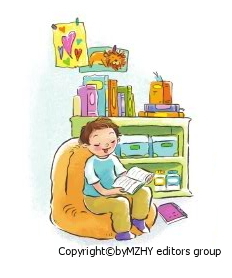 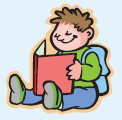 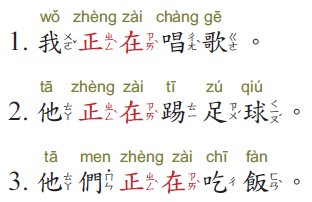 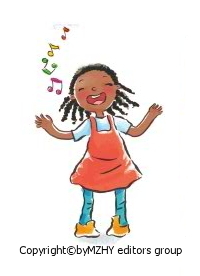 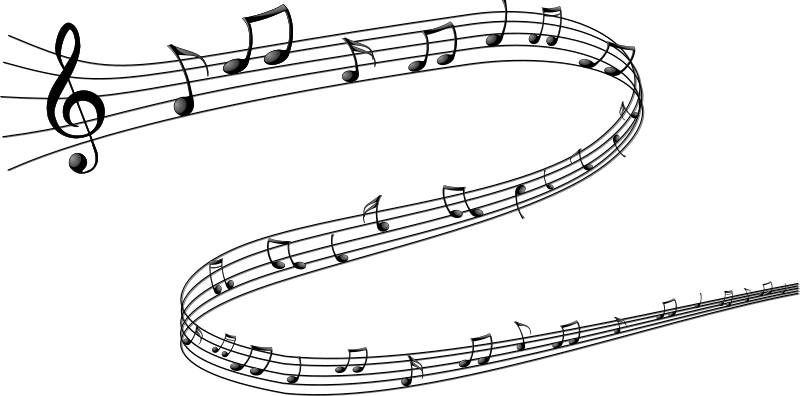 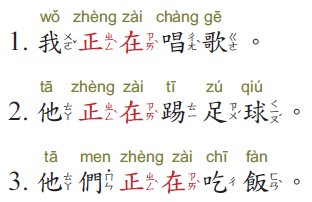 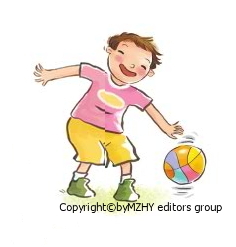 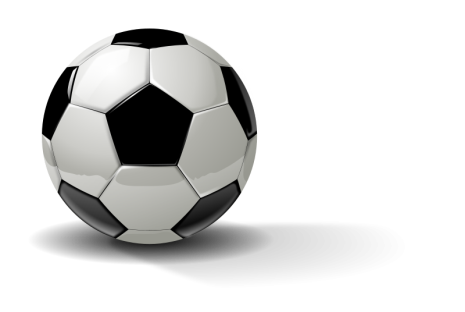 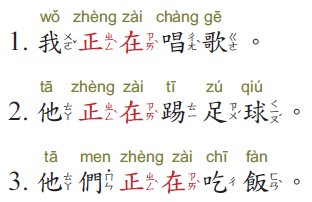 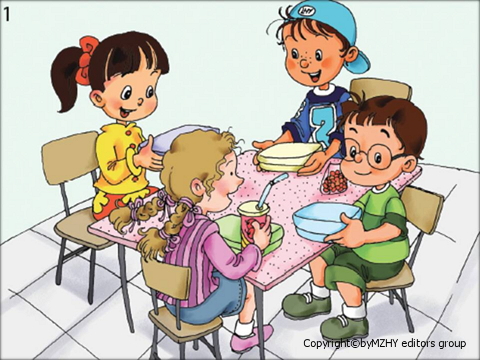 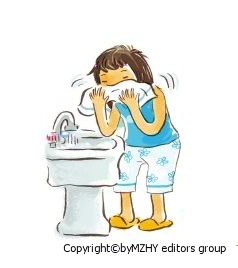 你正在做什麼？
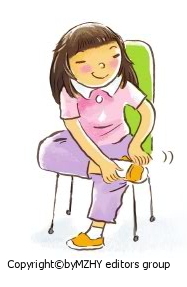 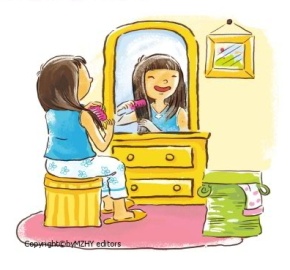 我會說
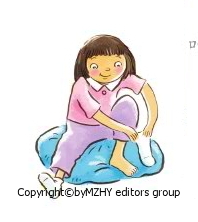 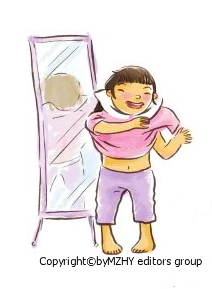 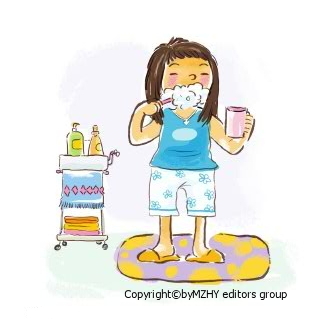 叮鈴鈴！下課了！
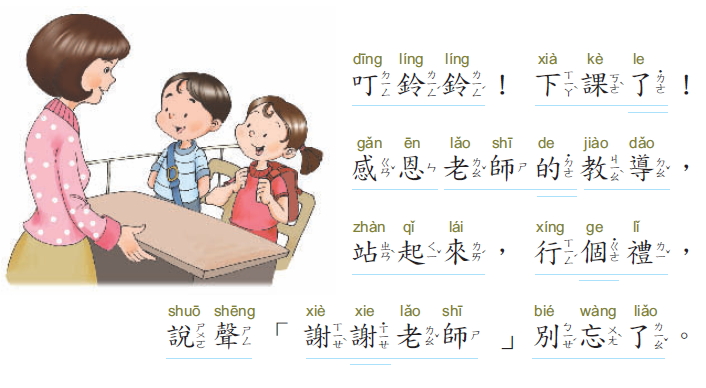 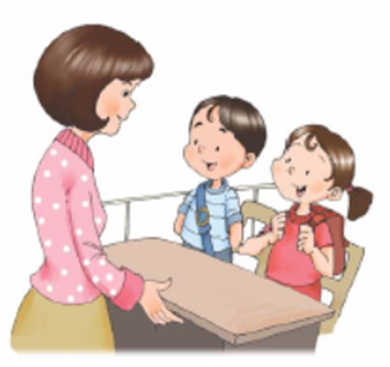